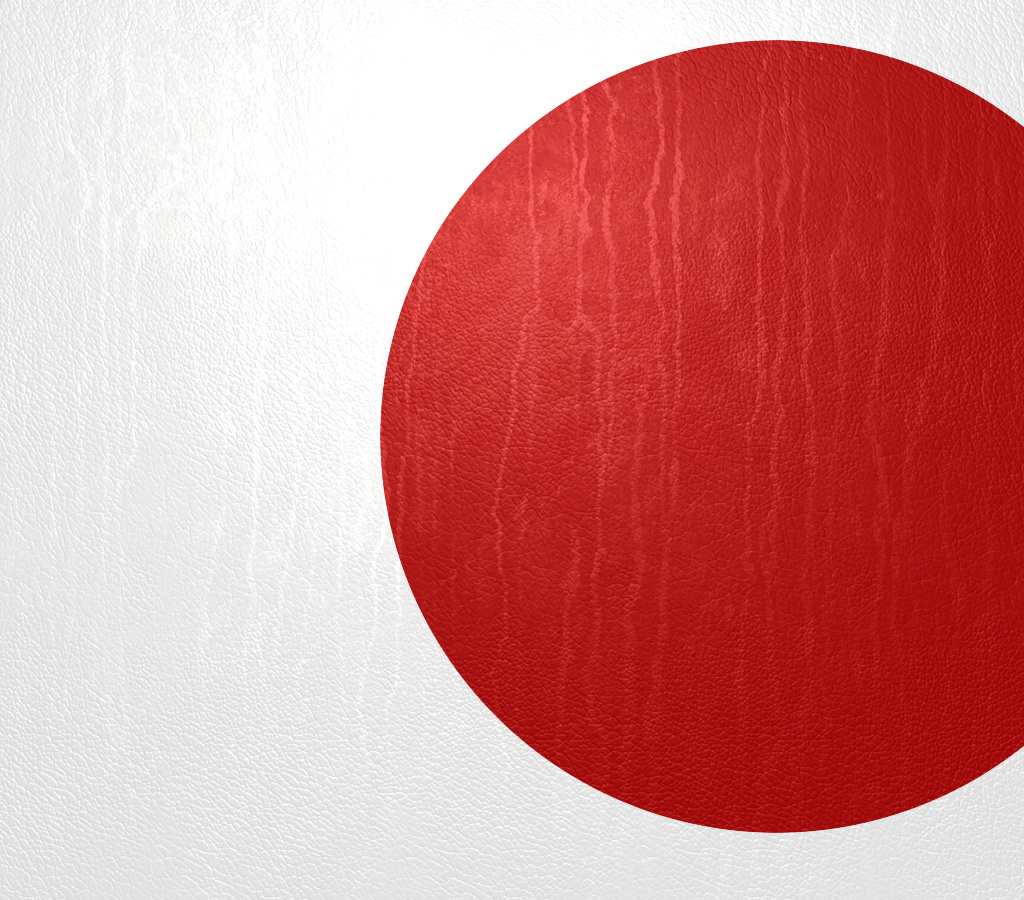 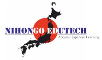 Nihongo Edutech
Premier  Japanese
Language Institute & Cultural Training
Nihongo Edutech Consultant
B-32,Basement,Sector-57 ,Noida
U.P-201301
www.nihongoedutech.com
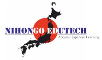 Welcome
Thank you very much for your  valuable time
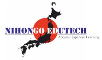 Company overview
The Nihongo  Edutech prepares students for the academic & professionals challenges of corporate Business Environment. You'll build confidence speaking Japanese and sharpen your Japanese skills for Business ,Travel & Culture.

 Students get the chance to learn Japanese with highly qualified professionals and immerse themselves in a cultural crossroads. 

Nihongo  Edutech offers a range of language classes to staff, students and members of the public. Our classes help you develop key linguistics skills and are taught by qualified native speakers who offer a fun and stimulating learning environment.
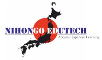 Why learn the Japanese language?
You open doors to Japanese cultures & Professional opportunities  .

You expand your communication skills in Japanese and Indian Industrial sector with good Job Market.

You are better equipped to undertake an exchange program  with Japanese Joint association.  

You can develop an international network and enter into a new rewarding career. 

You have a competitive advantage in the job market or in Travel domain across the world.

You stand out from the crowd.

You become more employable and confident. 

You gain entry to the global market place in IT , Automobile and Tourism and Hospitality
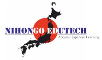 Nihongo Edutech Specialization
Industrial training 
Corporate training 
Plant Training 
Department oriented training 
Admin,Production,HR,Sales and Marketing,
Quality and Logistics.
Business Trip training   
JLPT Oriented Training 
Individual training 
Group Training 
Special training in Automobile Sector
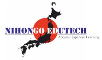 JLPT Learning Chart
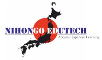 Automobile sector
In Automobile sector, we provide the best technical Japanese skill to Particular department employees or staff to have the accurate communication with Japanese, Indian suppliers or internal Japanese partners, So we have the recourses to teach technical Japanese Knowledge for Production, Quality, and Administration departments and able customized the training based on the department requirement.


We have the recourses to teach the common communication  ideology in the Japanese business style, Like extensive meaning of HORENZOU, Houkoku, Renraku, Soudan (Typical Japanese communication style in business). Like this we have many more to educate….
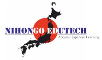 Cultural Training
Nihongo Edutech provides the  training and consulting education focused on Japanese business. We help employees improve working relationships in multicultural environments. We provide cultural training seminars, management and interpersonal skills training seminars, teambuilding programs, human resource management consulting, and executive coaching services. 

We are experts on cross-cultural communications and Japanese business practices. we provide programs that are relevant and impactful. Japan Intercultural Consulting team of experienced bilingual consultants located throughout North India, South India, & Japan.

We primarily work with Japanese companies and firms who have Japanese customers or partners. So we give the best solution for consulting as well as Japanese Language skill.
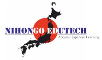 Professional Cultural Training
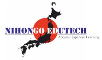 Individual training
Whether you want to improve your performance in Sales, Leadership, Interpersonal Skills, Communications, Presentations or Customer Service you’ll find a resource here that perfectly matches your learning style preference. Choose from time-spaced courses, shorter seminars, or web or mobile delivered programs – whatever suits the way you learn best. 



Whatever learning method you choose you’ll have a learning experience that will help power your performance and your career to the next level – an experience that has already helped so many people become major successes in all walks of life
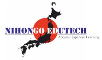 Why Nihongo Edutech
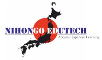 Basic Communication Training 3 to 6 Month
Basic Conversation Training.

Technical Automobile sector Terminology. 

Joint and venture communication.

Basic mail writing communication.

Basic script  course (Hiragana , Katakana, Kanji).

Japanese cultural Training. 

Japanese Business style Training .
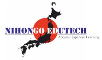 Our Valuable Client
Automobile Sector
Krishna Maruti India
SKH – Ytech 
Usha Martine India  
Motherson Kelsonic India 
Tokai Rika Minda India
Daiichi Colour Japan
Gabreal India 
Kaga Device India
Alp Nishikawa Mansesar
Kyosan India Pvt Ltd(Japan)
Shinwa Japan 
Other Japanese and Indian Companies
Phronesis Partner
WNS GLOBAL
Honda Trading
Yanmar India
ARMS Corporation
KITC
NEC
Munjal Showa
Others
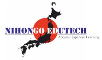 Contact us
Our classes are offered online in the daytime, evening and weekends, and you can choose between full-time and part-time programs. Learn Japanese in India online 


From Monday to Friday9:00 a.m.-2: 30 p.m and 4:30 p.m.-9: 00 p.m.
On Saturdays & Sunday only 9:30 a.m.-6: 00 p.m.(for professionals)

B-32,Block B,Basement
Sector-57,Noida
UP-2010301
Mobile and Whatsapp : 91-7004061040,9999769195,9718611515 e-mail- brajesh.nihongoedutech@gmail.cominfo@nihongoedutech.comwww.nihongoedutech.com